Neglected transscaphoid perilunate fracture dislocation
MAYIS 2020 

DR.AYDIN GÜRBÜZ
S.Ç.  E   25 Y.
SOL EL BİLEK ÜZERİNE DÜŞME
DIŞ MERKEZDE KONS. TEDAVİ UYGULANMIŞ
ALÇI SÜRESİ-35 GÜN
EL BİLEKTE AĞRI,ŞİŞLİK,DEFORMASYON
ROM KISITLI
PANDEMİ DÖNEMİ
Radyolojik inceleme
3D CT
3D VİDEO
MRG
MRG
EL BİLEK YARALANMA MEKANİZMASI
EL BİLEK ANATOMİSİ
SKAFOID R.ARTER BESLENME
LİGAMENT  STABİLİTE
EL BİLEK BAĞLARI
TEDAVİ
DORSAL APPROACH
Os triquetrum
Os lunatum
Os capitatum
Lister tuberkülü
Os scaphoideum distal
Os scaphoideum prox.
SCAPHOİD OSTEOSENTEZİ
TRİQUETRUM PERCUTAN FİKSASYON
LİSTER TÜBERKÜL OSTEOSENTEZİ
SUTURE ANCHOR TRANSKARPAL LİGAMENT REKONSTR.
POSTOP RO GRAFİ
POSTOP 14 GÜN
POSTOP 40 GÜN
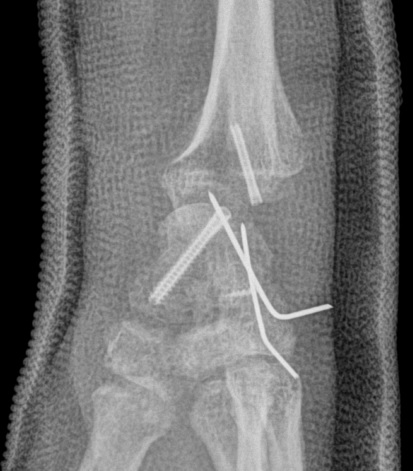 REHABİLİTASYON / FİZİK TEDAVİ